DevOps Engineering  Value Stream MappingWorkshop(Current-State)
© Engineering DevOps 2019 This template is available in PowerPoint format on www.EngineeringDevOps.com
DevOps Engineering  Value Stream Mapping Workshop
(Current State)
This interactive workshop creates a current state value-stream map for the Application.

The value selected for analysis in this workshop is determined by the DevOps Leadership Team . 

Factors affecting the selection of value stream:
Application selected by the DevOps Transformation Leadership Team
DevOps Goal priorities
DevOps Practices Gap Rank

The output of this workshop is a key input to the Solution stage of the DevOps Transformation Blueprint.
DevOps Engineering  Value Stream Mapping Workshop
Step 1 – Select the Value and the Measurements
The DevOps Transformation Leadership team selects the Value or Values to be analyzed by Value-Stream Analysis, and the measurement to be used for the analysis of the selected Value Streams for the Application

Example:  
Value 1: Lead time: measured as the duration from the time a task is assigned in the backlog until the code is delivered, assuming not errors that require remediation. 
Value 2: Quality: measured as the % of changes integrated into trunk that do not require rework at the deployment stage.
DevOps Engineering  Value Stream Mapping Workshop
Step 2: Determine the Pipeline Stages relevant to the Values Selected for Analysis
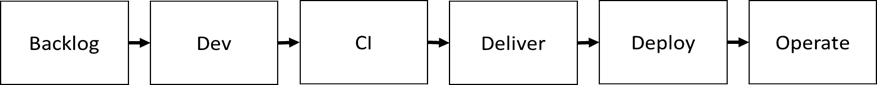 To qualify as a stage:
Activities is relevant to the affecting the value being analyzed
Quantifiable input criterion can be defined
Quantifiable output criterion can be defined
DevOps Engineering  Value Stream Mapping Workshop
Step 3: Determine the measurements that will be used.
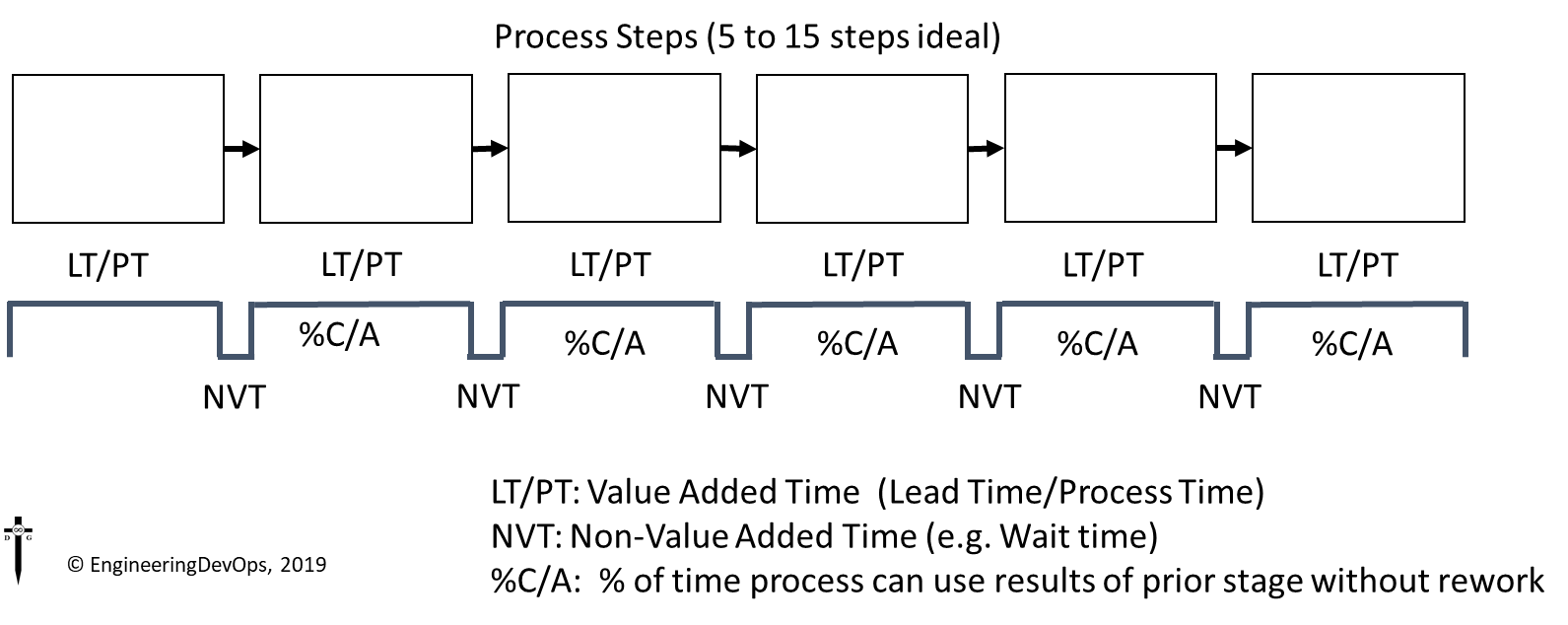 Example measurements:
Lead Time and Process time for each stage 
NVT  wait time between stages
% of time next stage can use inputs without requesting rework
DevOps Engineering  Value Stream Mapping Workshop
Step 4: Enter Activities and Values
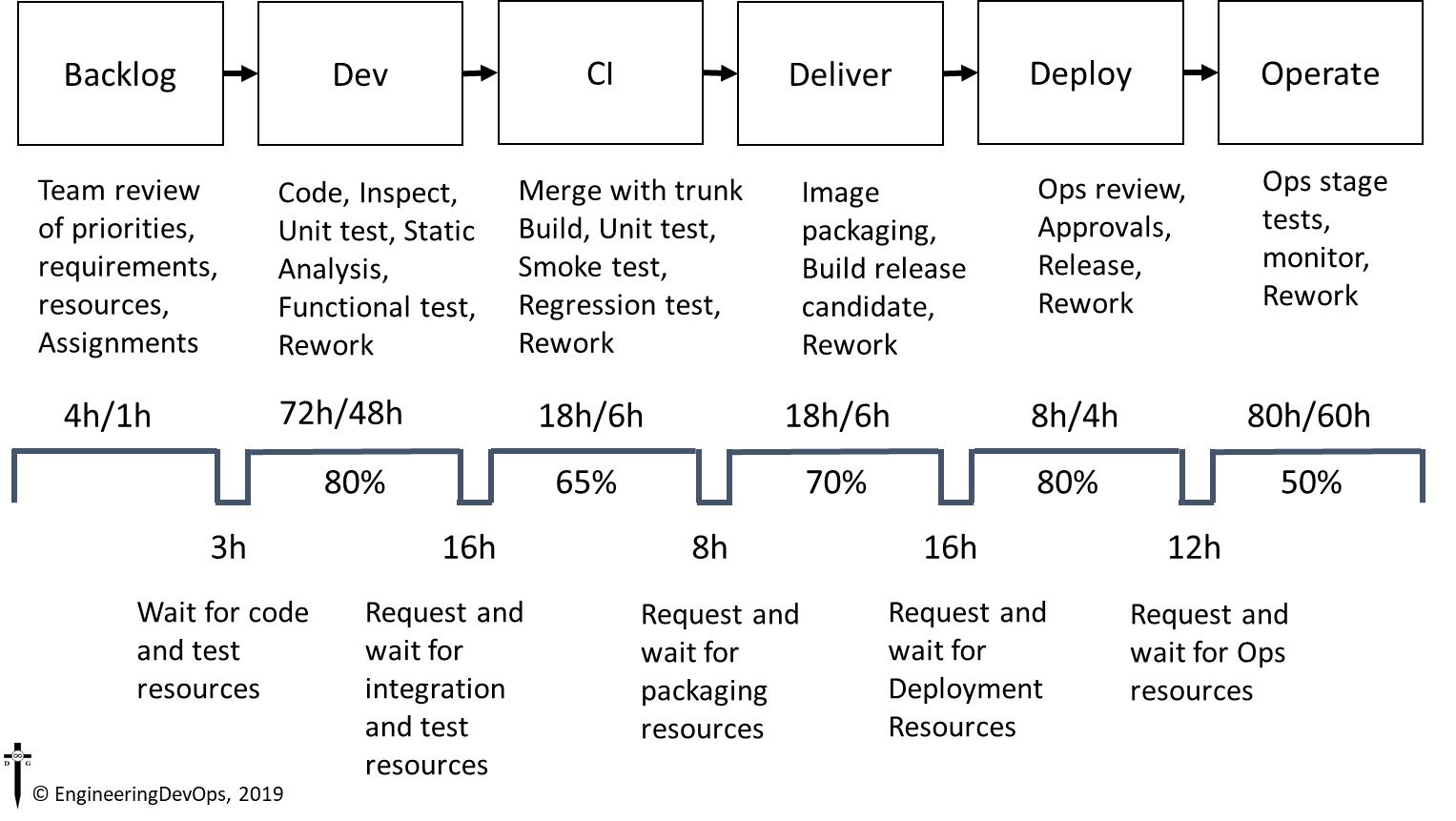